КАРАГАНДИНСКАЯ ОБЛАСТЬ
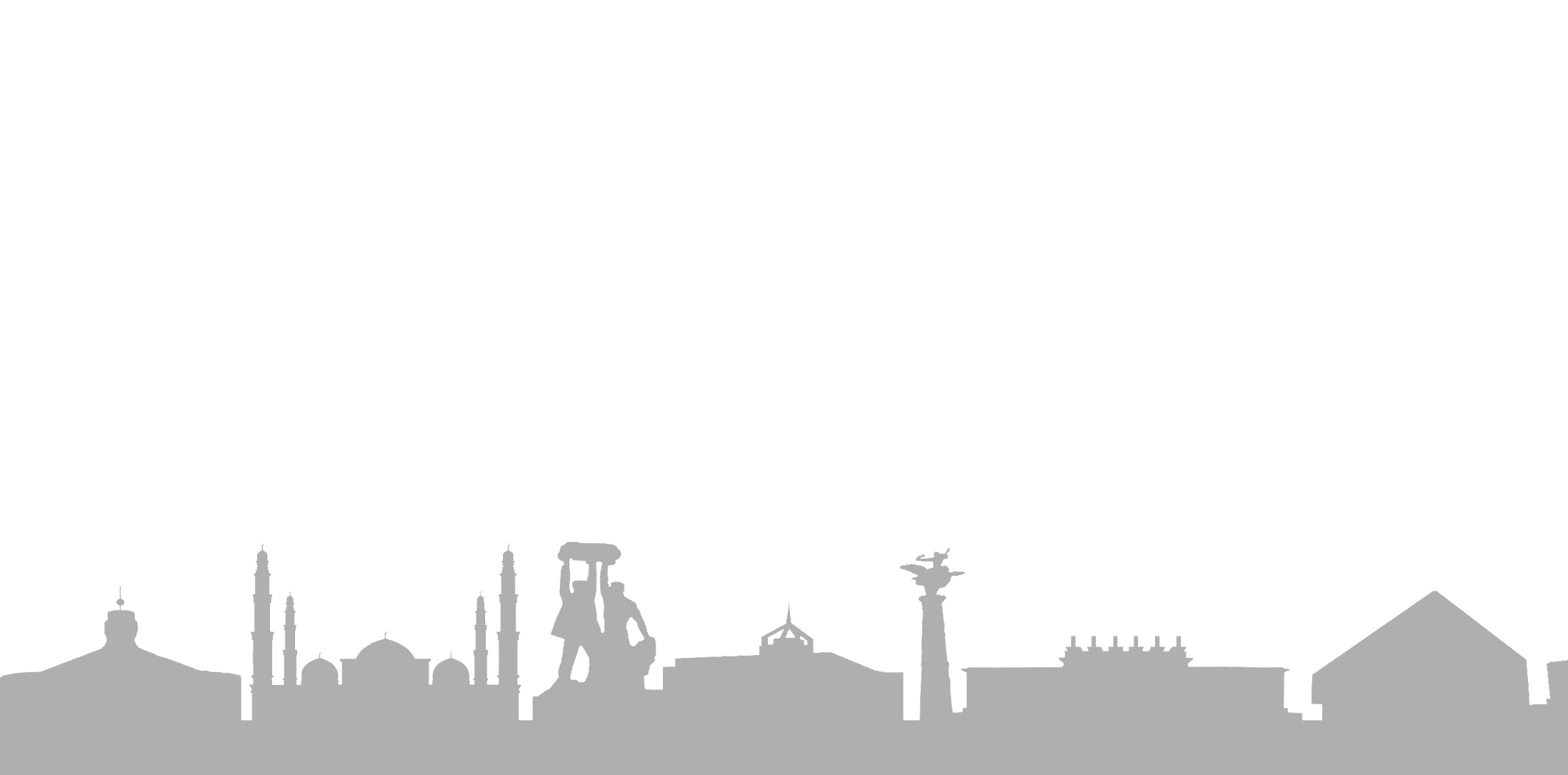 2024
ВОЗМОЖНОСТИ ЭКОНОМИКИ
1 место
среди областей по объему
 обрабатывающей промышленности
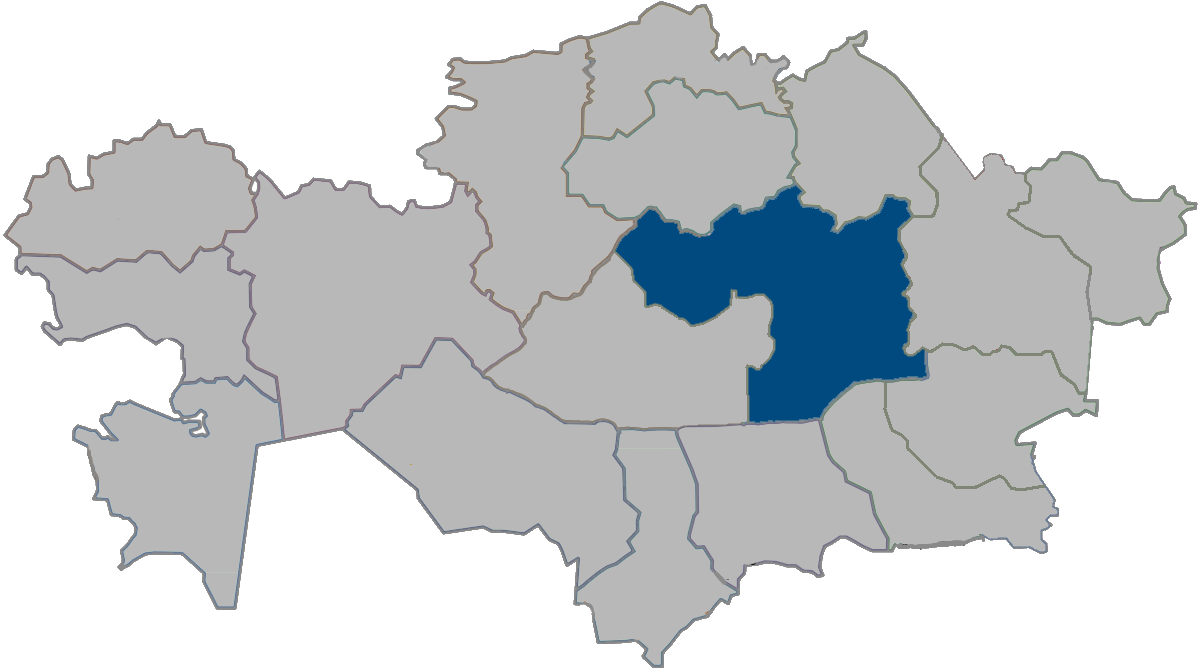 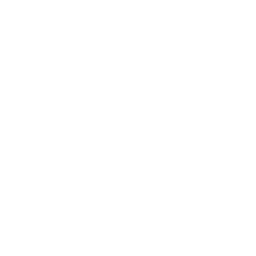 2 место
- по площади территории
- по объему ВРП -  $16,3 млрд.
 
                 - по товарообороту - $6,9 млрд.
4 место
4 место
10 место
- по выпуску валовой продукции 
сельского хозяйства
Крупные предприятия
Крупнейший логистический центр ТОО «Альфарух Logistic» 
мощностью 300 тыс.тонн/год и площадью 150 тыс.кв.метров
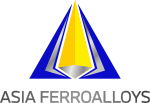 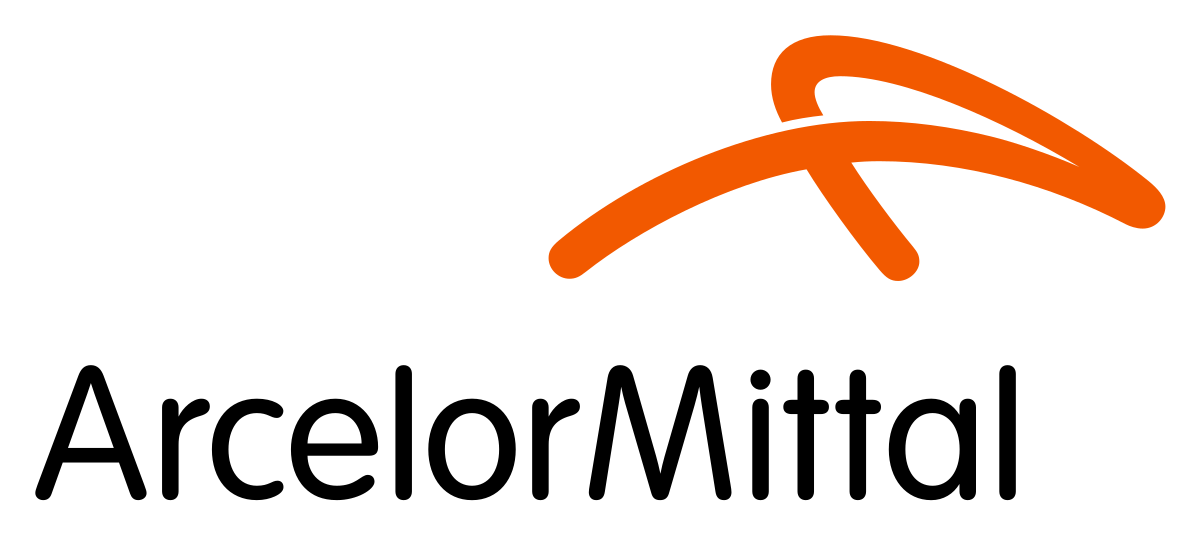 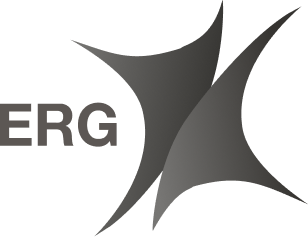 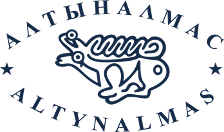 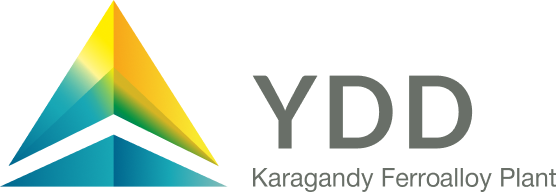 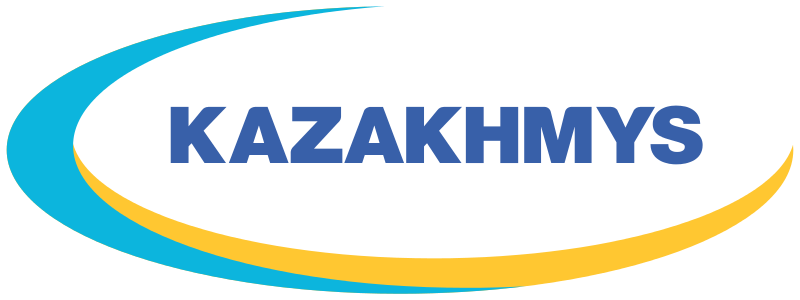 В составе минерально – сырьевой базы запасы меди, вольфрама, угля, железа, марганца и т.д.
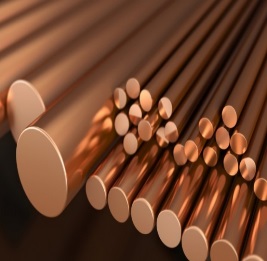 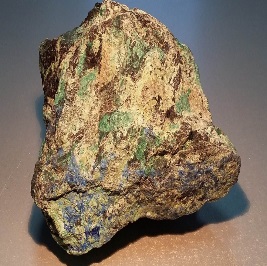 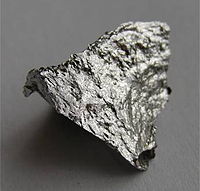 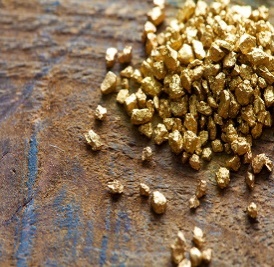 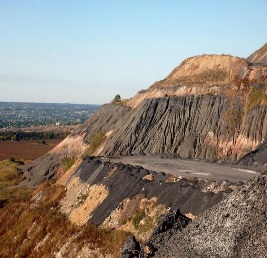 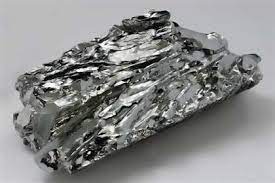 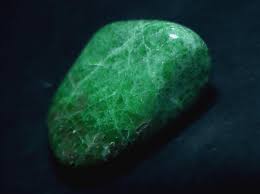 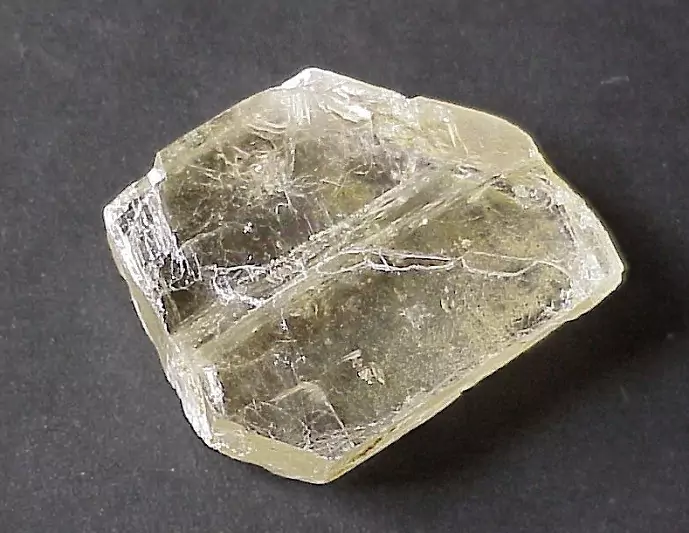 2
СОВЕРШЕНСТВОВАНИЕ НАЛОГОВОГО ЗАКОНОДАТЕЛЬСТВА
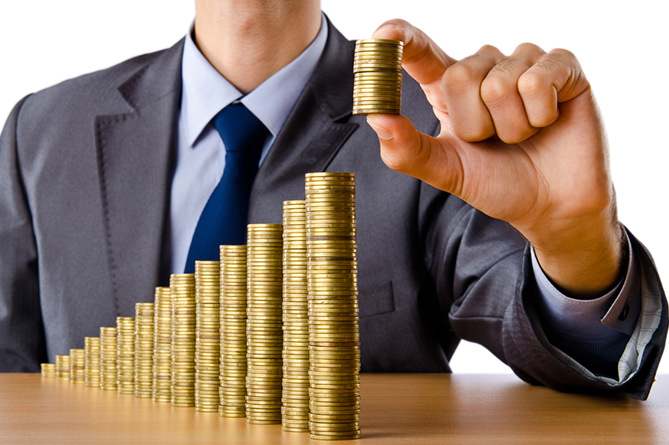 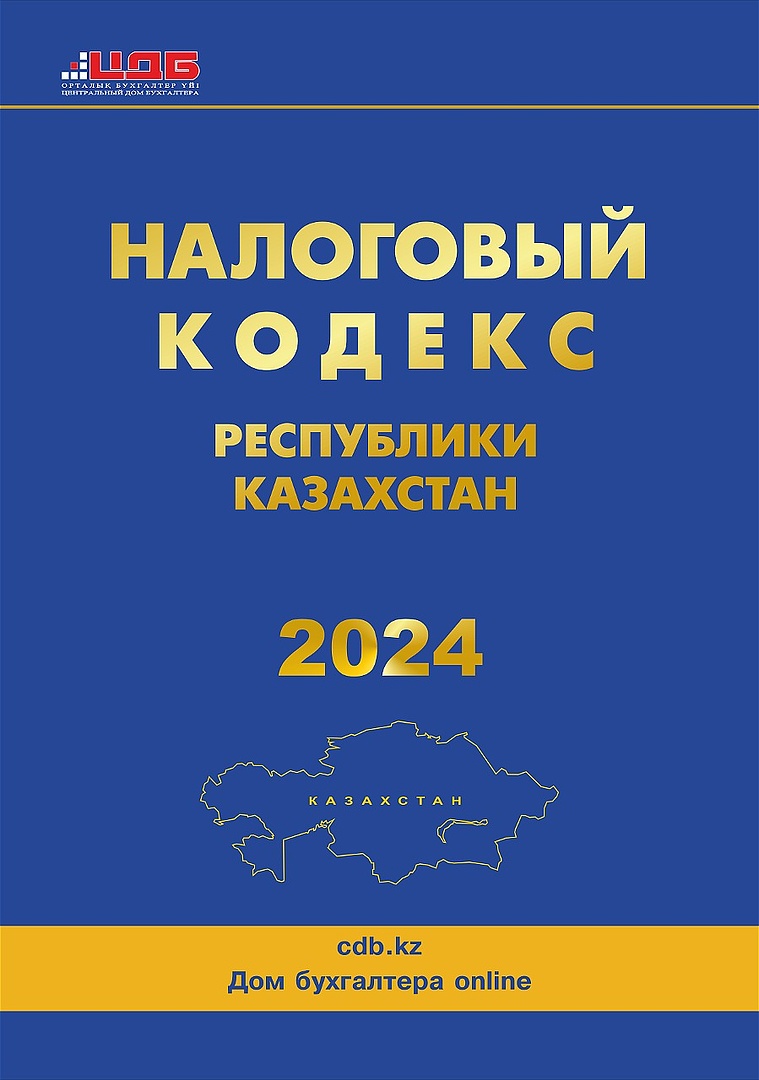 Поправка в Налоговый кодекс РК по снижению ставки розничного налога с 4% до 2%
Увеличение количества налогоплательщиков с 148 до 1282 ед.
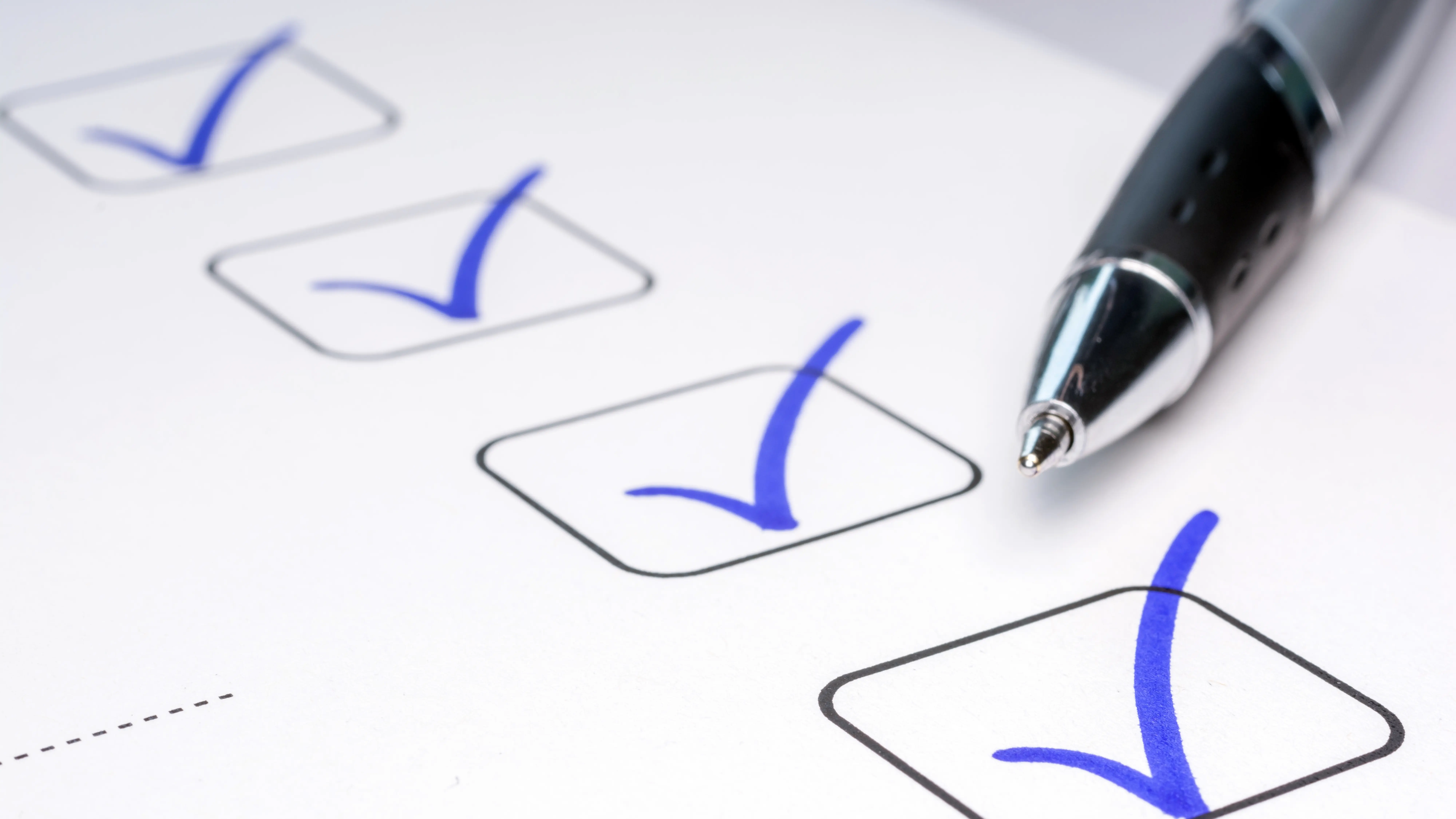 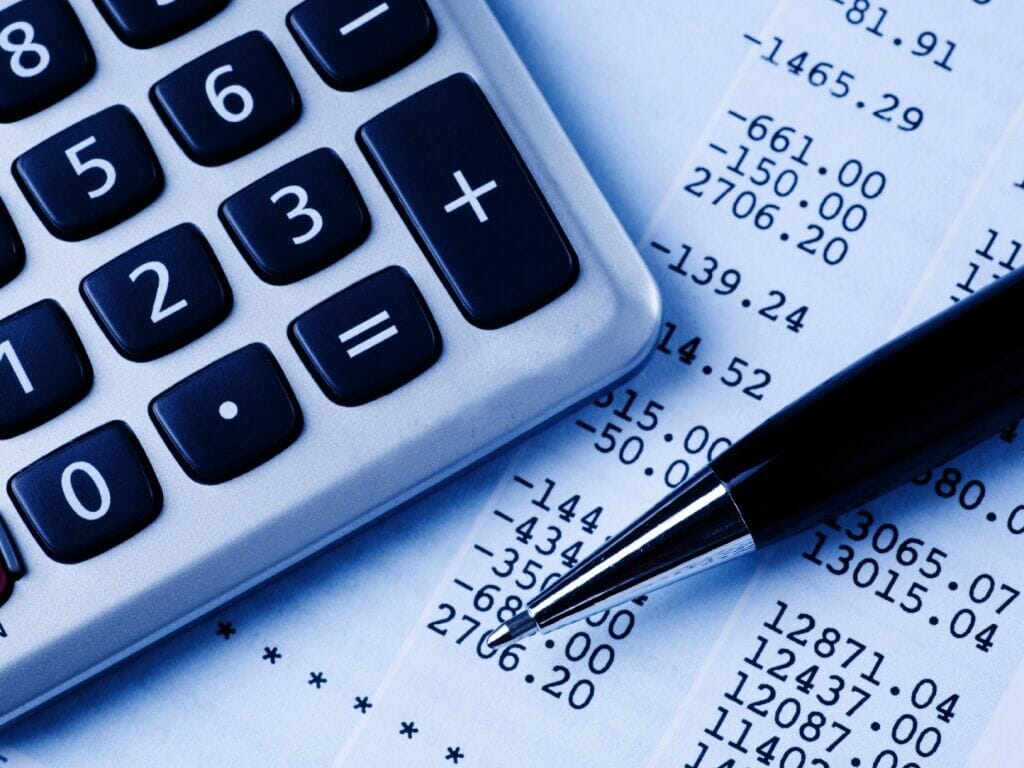 Расширение перечня видов деятельности, разрешенных для применения СНР розничного налога с 190 до 364
Рост поступлений налогов по СНР с 38,2 млн.тенге до 2,3 млрд.тенге
3
НАШ КЕЙС – УЛУЧШЕНИЕ БИЗНЕС-КЛИМАТА
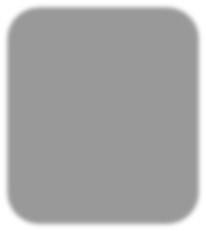 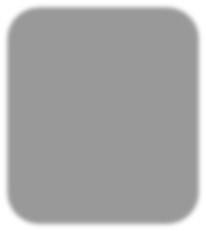 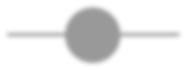 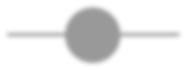 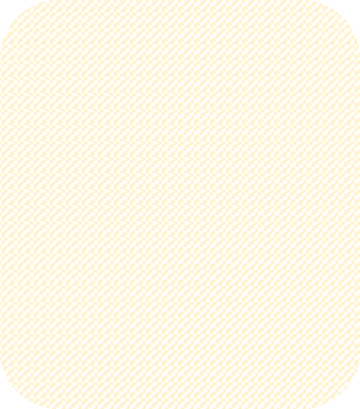 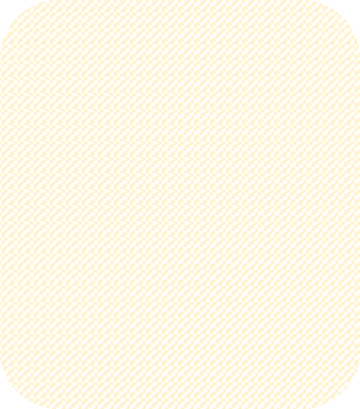 Доля среднего бизнеса в ВРП
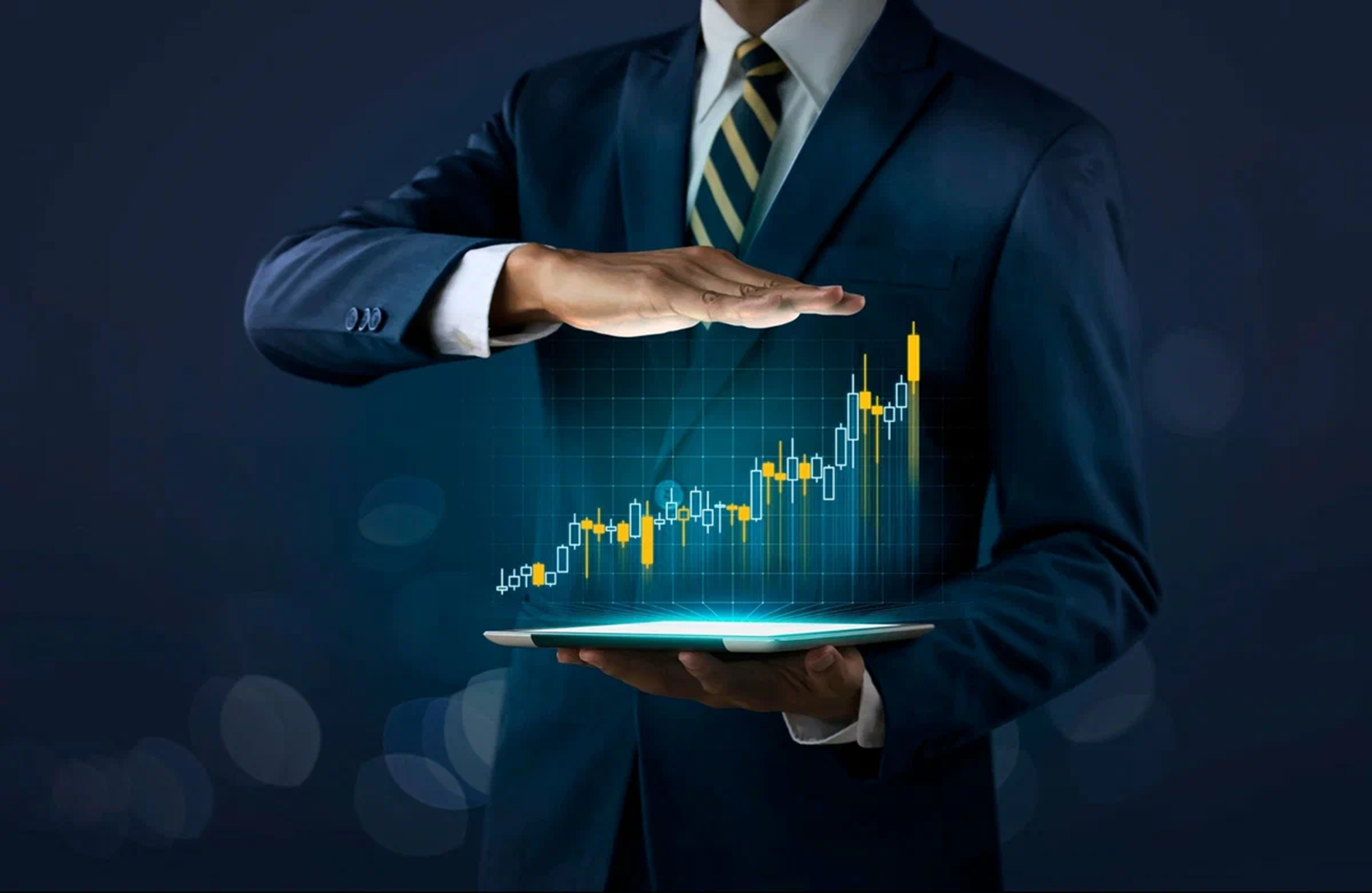 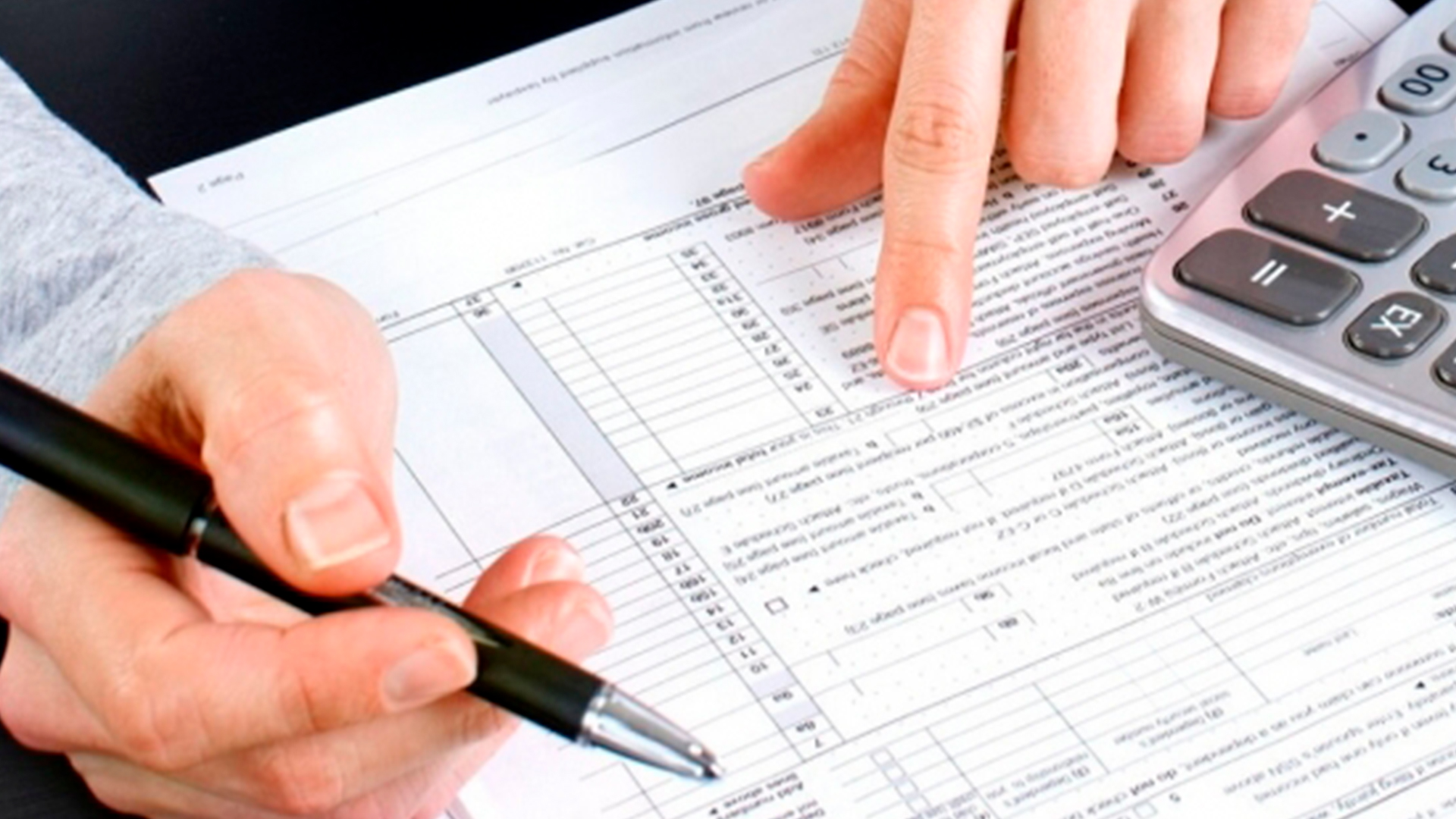 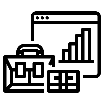 увеличится до 7%
к 2025 году
по итогам 2023 года
3 млрд.тенге
2,7
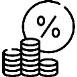 Объем выпуска продукции МСБ
финансовая поддержка
трлн. тенге
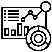 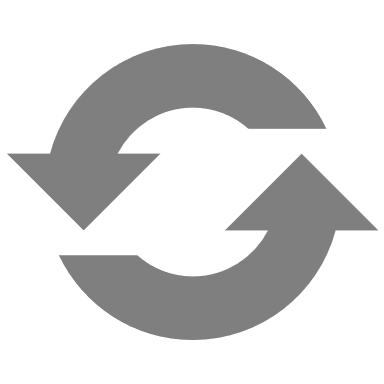 (+ 11,3% к 2022г.)
243,8
Количество
действующих субъектов МСБ
100
Численность 
занятых в МСБ
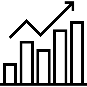 тыс.ед.
тыс. чел
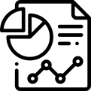 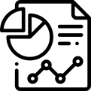 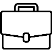 392 
проекта
Прогарантировано
535 
проектов
Просубсидировано
(+3% к 2022 г.)
+6,6% к 2022 г.
4
СЭЗ «САРЫАРКА»
ИЗ «SARAN»
1
ТОО «KamaTyresKZ»  
Производство автомобильных шин  
инвестиции: 240 млрд. тенге
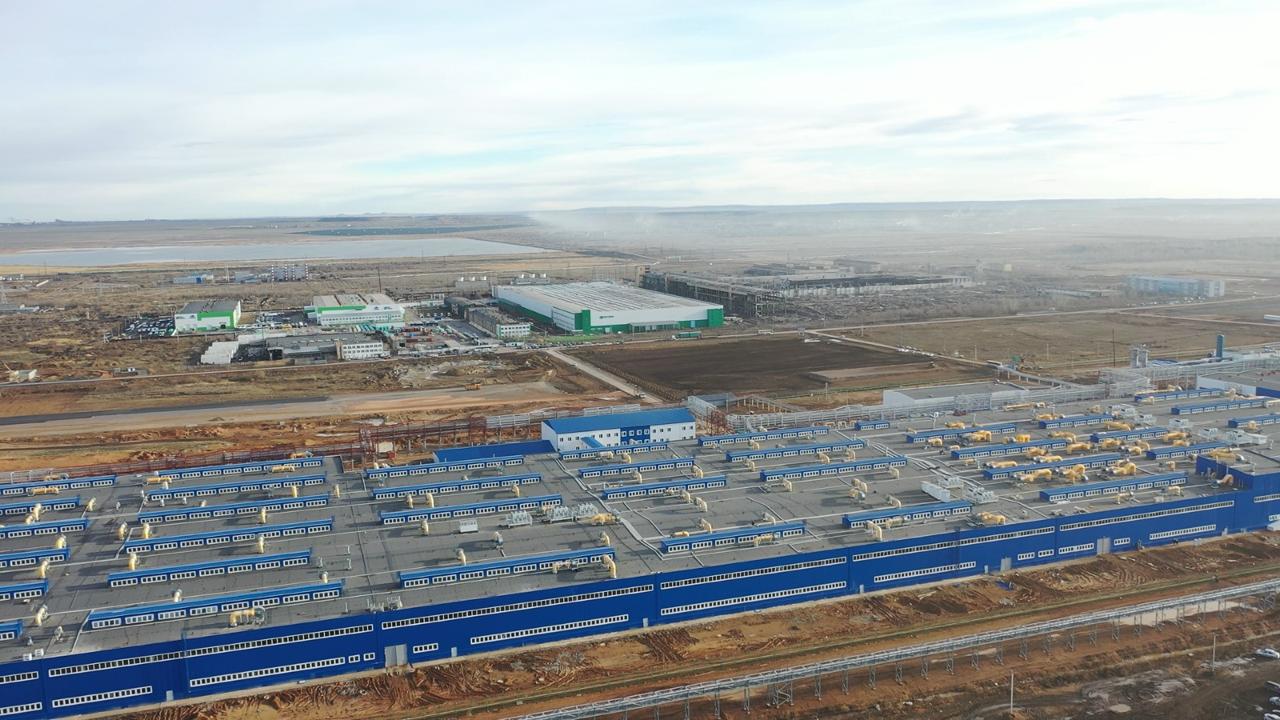 рабочие места
га, общая площадь
млрд ₸, инвестиций
га, свободная площадь
га, территория ИЗ
га, полезная площадь
га, выдано участникам
га, свободная площадь
2
ТОО «QazТehna» 
ПРОИЗВОДСТВО АВТОБУСОВ 
И СПЕЦ ТЕХНИТКИ 
инвестиции: 22,1 млрд. тенге
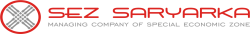 СЭЗ «Сарыарка» расположена 
в 300 метрах от трассы республиканского значения.
3
ТОО «Silk Road Electonics»                                        
ПРОИЗВОДСТВО БЫТОВОЙ ТЕХНИКИ 
МАРКИ ARTEL
инвестиции: 24,9 млрд. тенге
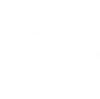 Таможенный подоходный налог
Таможенные пошлины
Плата за пользование землей
Налог
6 ПРОЕКТОВ НА СТАДИИ РЕАЛИЗАЦИИ
0%
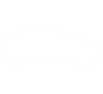 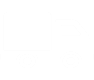 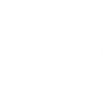 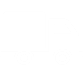 948
119,2
172,9
271,2
1109
207
170,3
51,1
ПИТЬЕВАЯ ВОДА
375 м3/сутки
НАПРАВЛЕННОСТЬ
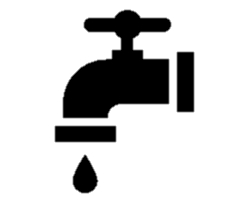 ТЕХНИЧЕСКАЯ ВОДА
500 м3/сутки
металлургия, металлообработка
реализация 
7 якорных проектов 
на 56,5 млрд. тенге
локализовано 
41 предприятие
заключено договоров на 85 млрд. тенге
874 предприятия МСП
работают на производственные 
и потребительские нужды крупных компаний
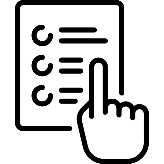 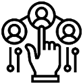 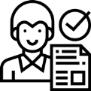 ЭЛЕКТРОЭНЕРГИЯ
100 МВт
ГАЗОПРОВОД
14 500 м3/час
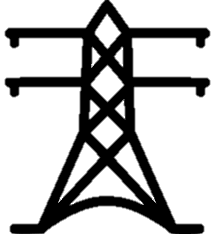 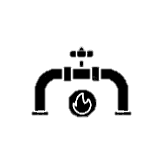 5
5
ПУЛ ИНВЕСТИЦИОННЫХ ПРОЕКТОВ
ХИМИЯ
(2 проекта на 222 млрд.тенге)
ЦВЕТНАЯ МЕТАЛЛУРГИЯ
(13 проектов на 432,5 млрд.тенге)
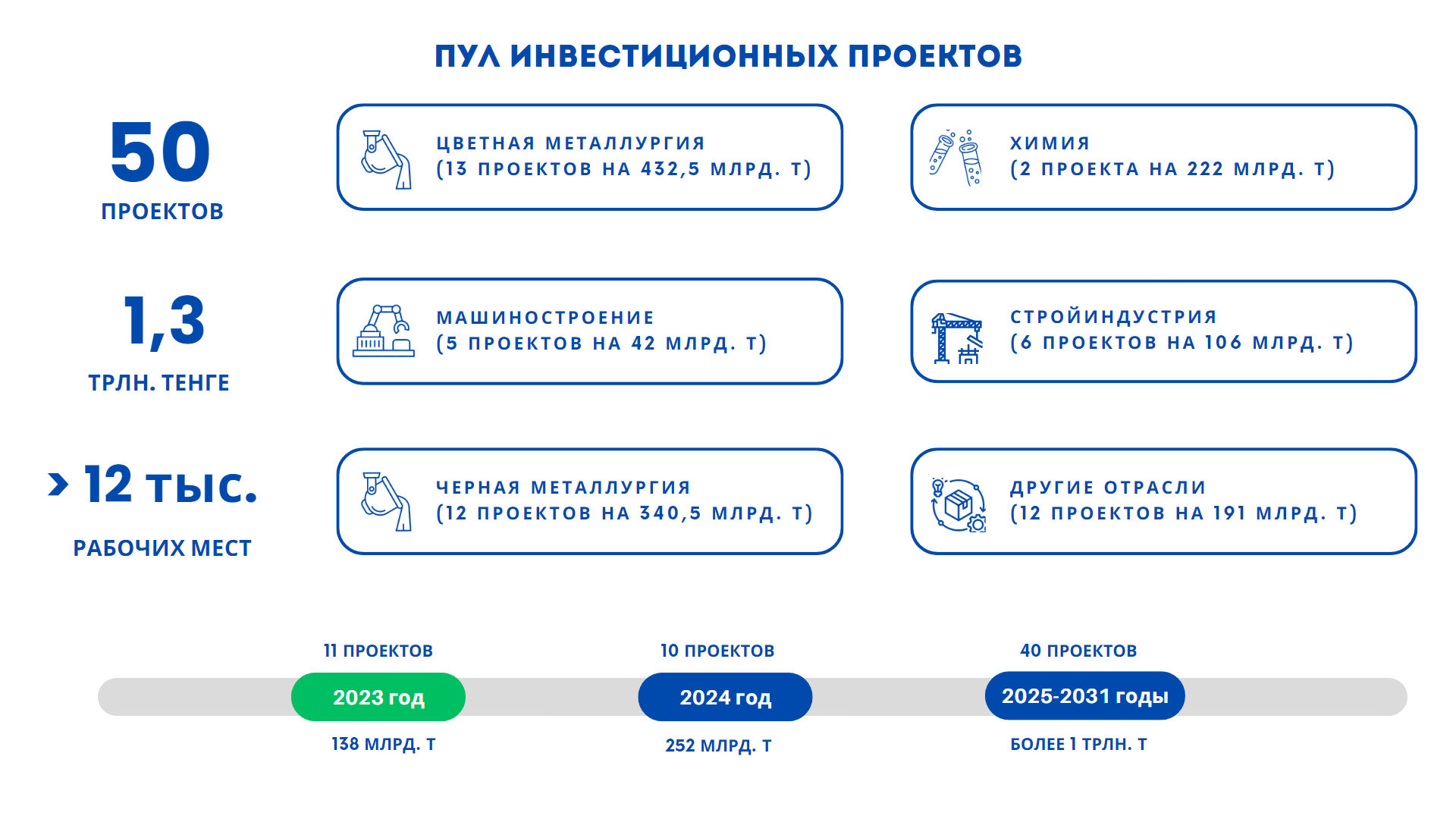 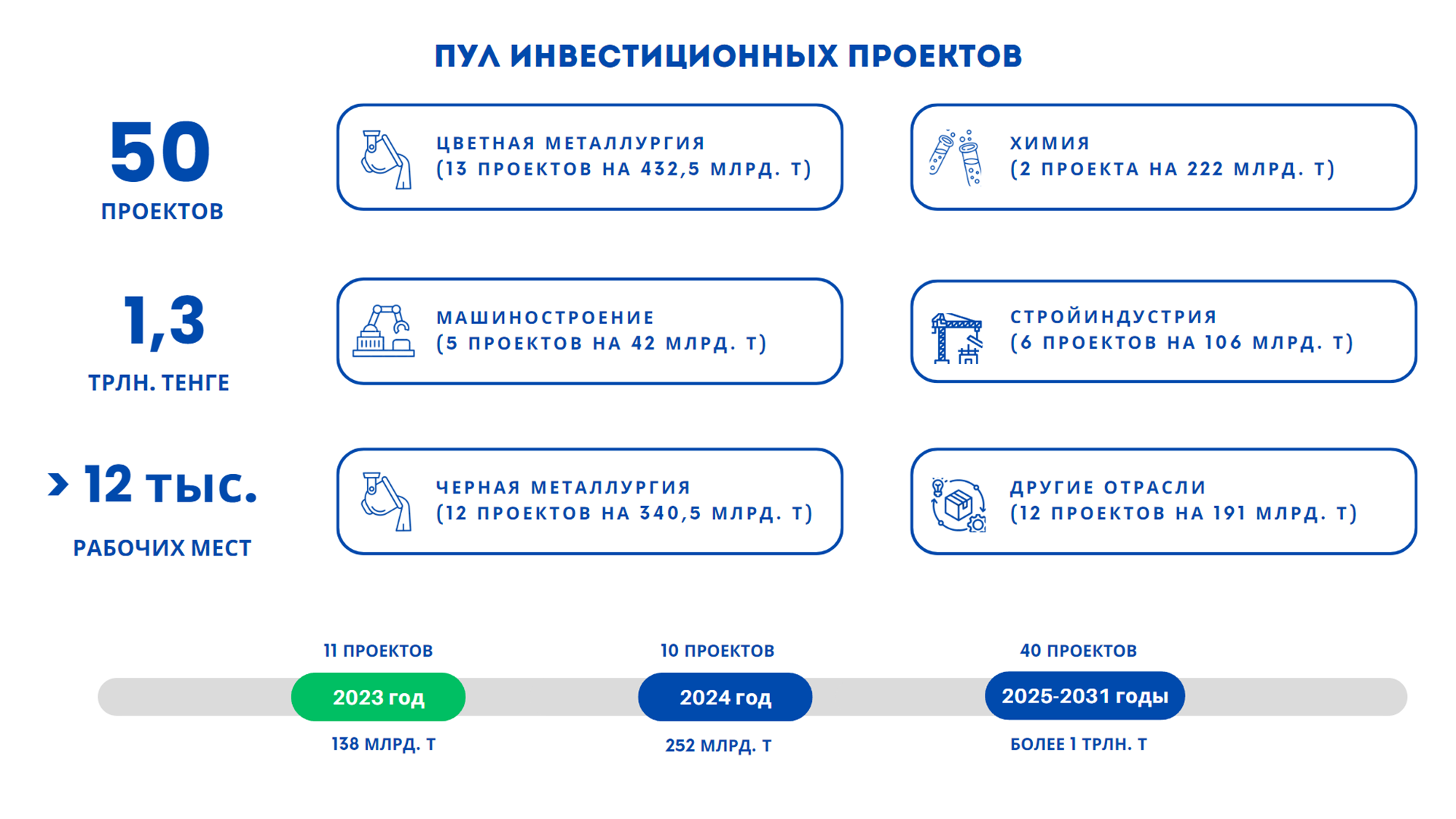 50 
ПРОЕКТОВ
СТРОЙИНДУСТРИЯ
(6 проектов на 106 млрд.тенге)
МАШИНОСТРОЕНИЕ
(5 проектов на 42 млрд.тенге)
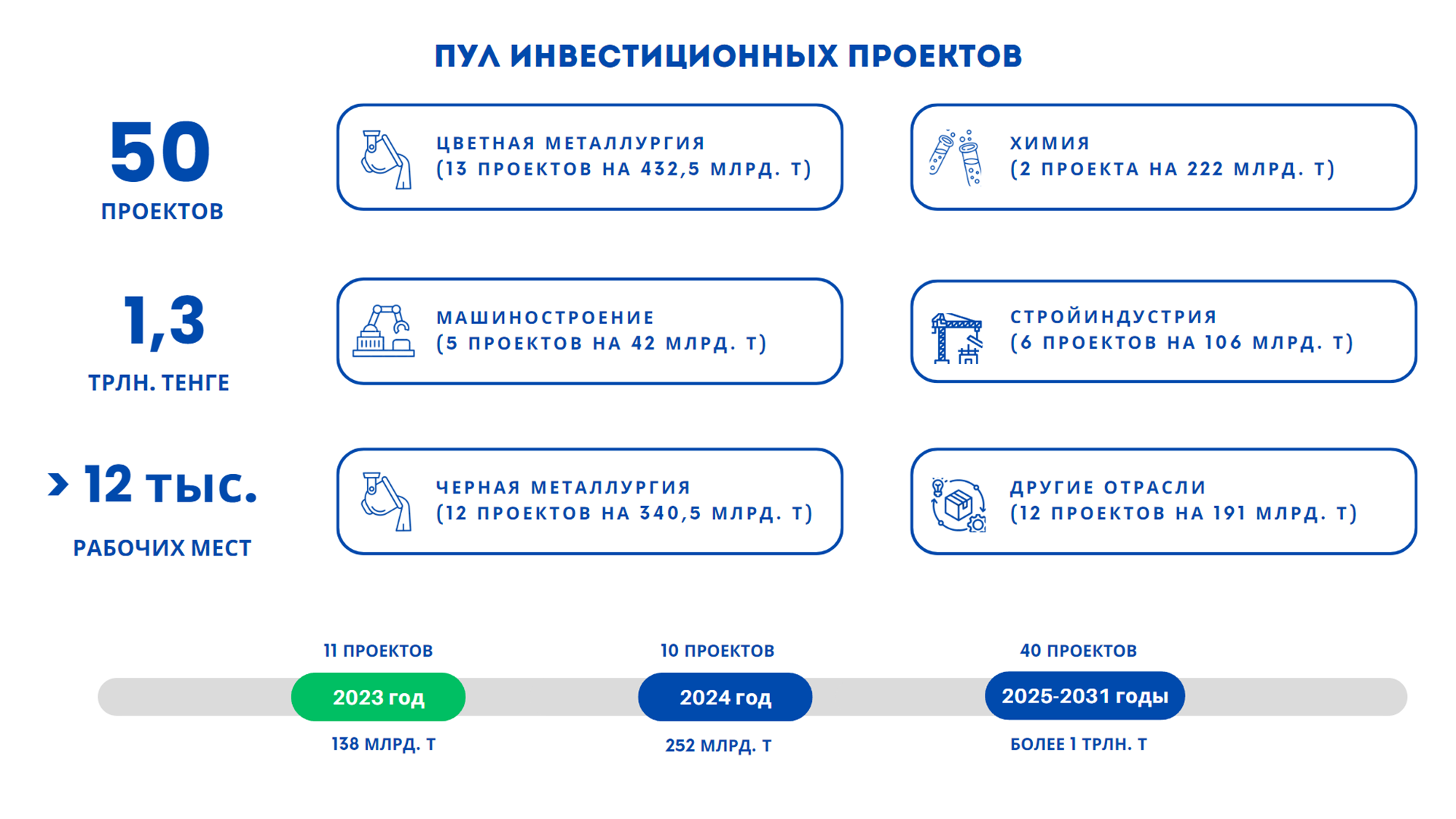 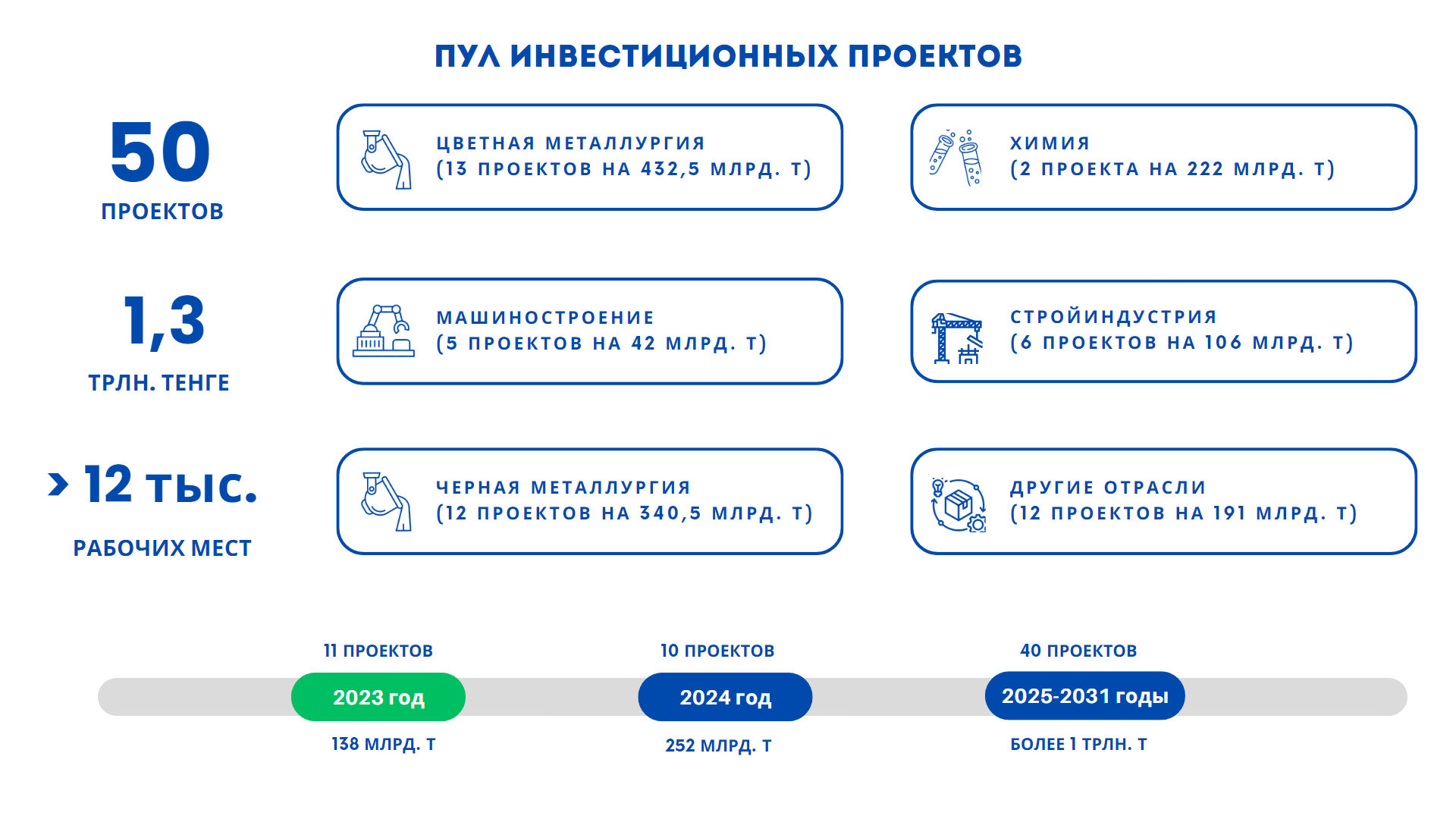 1,3 
ТРЛН.ТЕНГЕ
ДРУГИЕ ОТРАСЛИ
(12 проектов на 191 млрд.тенге)
ЧЕРНАЯ МЕТАЛЛУРГИЯ
(12 проектов на 340,5 млрд.тенге)
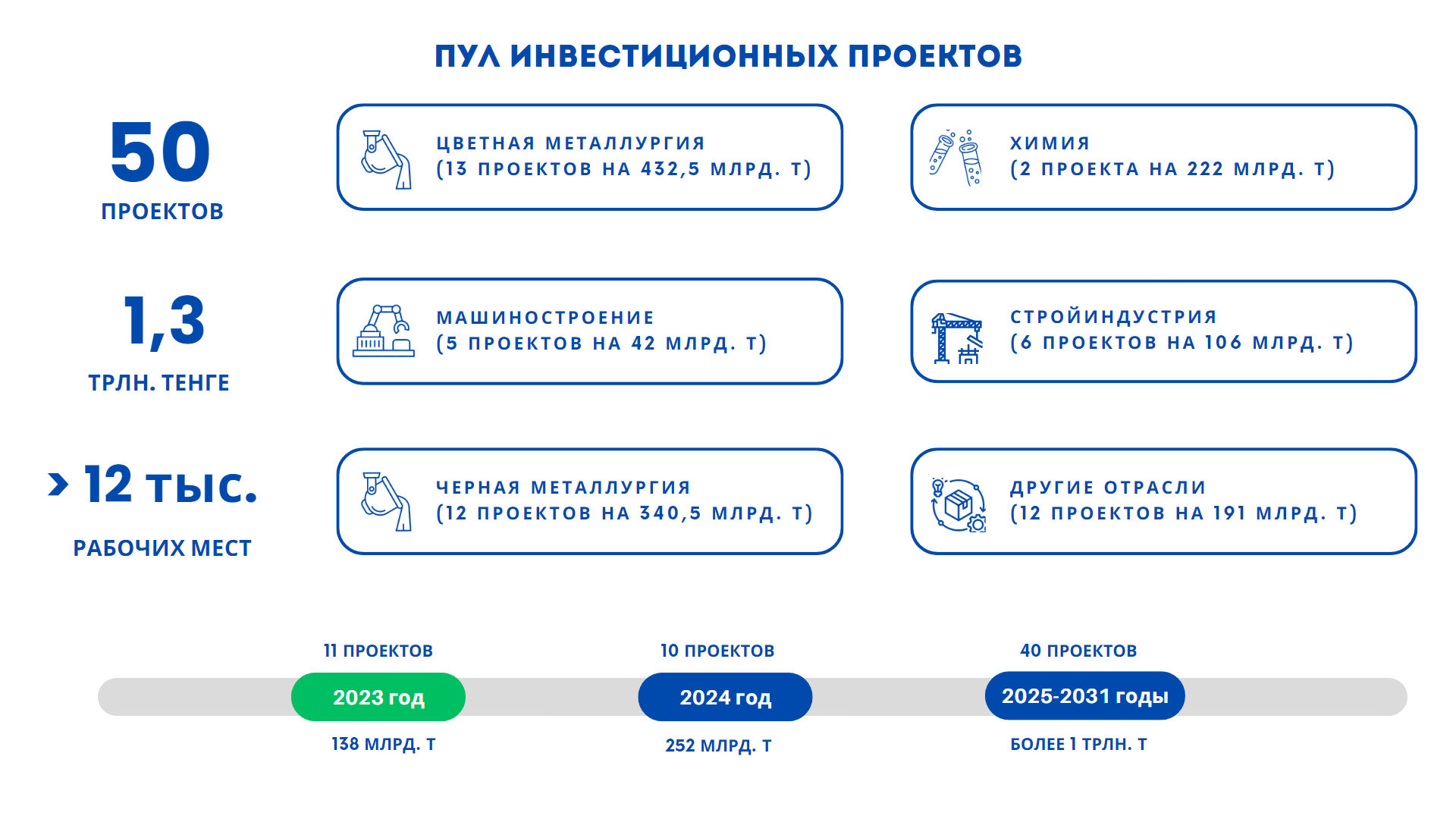 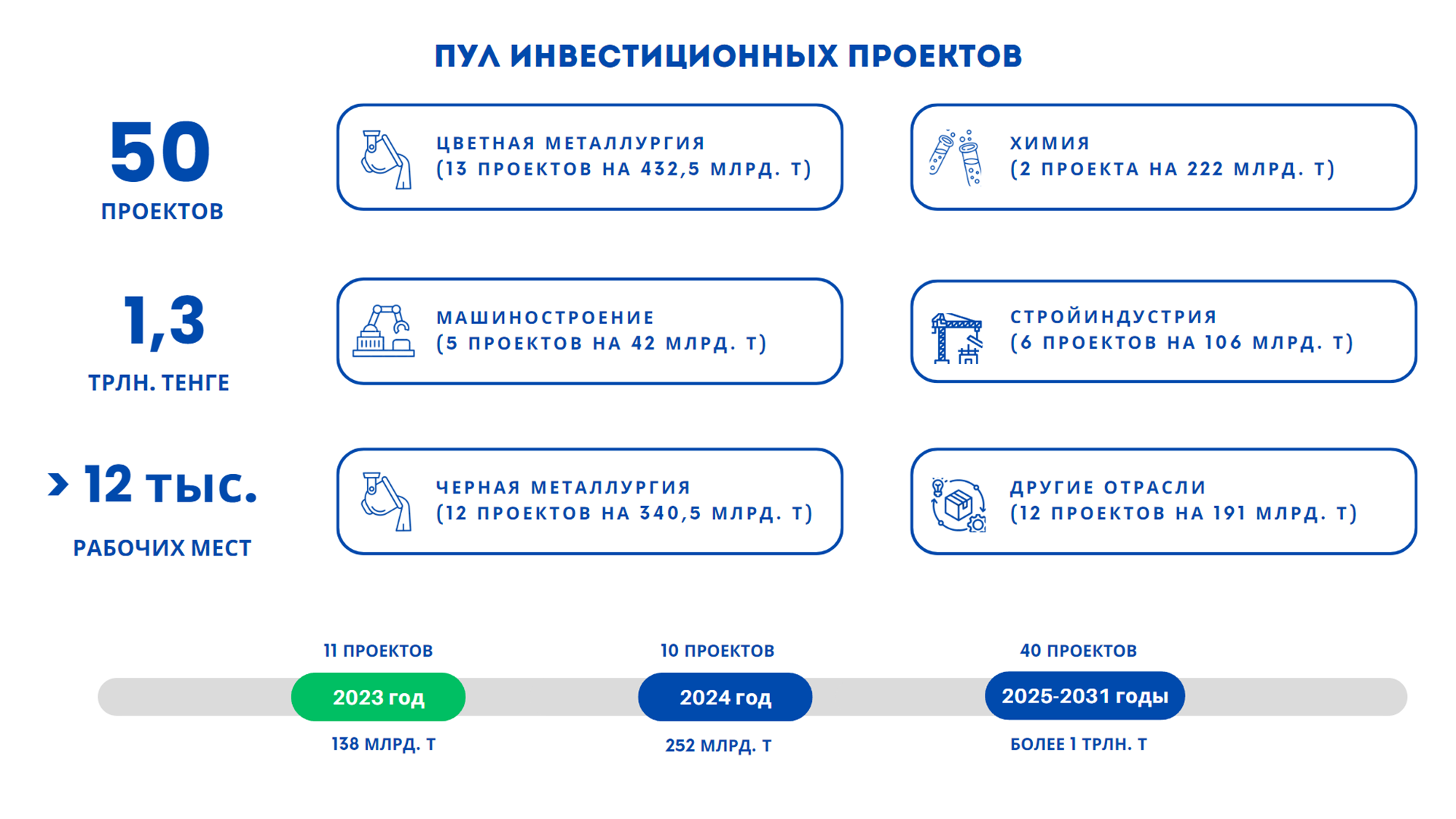 12 ТЫС. 
РАБОЧИХ МЕСТ
11 ПРОЕКТОВ
10 ПРОЕКТОВ
40 ПРОЕКТОВ
2023 год
2024 год
2025-2031 годы
БОЛЕЕ 1 ТРЛН.ТЕНГЕ
138 МЛРД.ТЕНГЕ
252 МЛРД.ТЕНГЕ
6
РАСХОДЫ БЮДЖЕТА
80% на социальную сферу и создание комфортной среды для населения
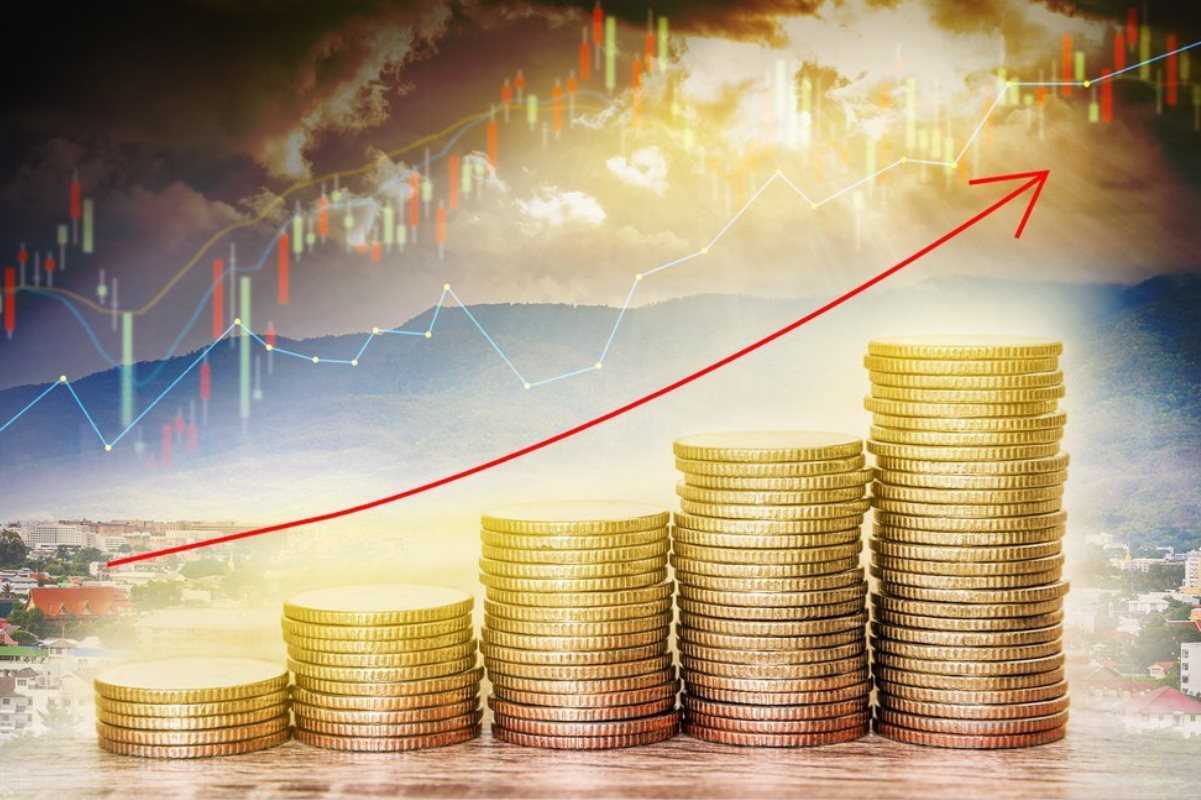 48 предложений по совершенствованию законодательства
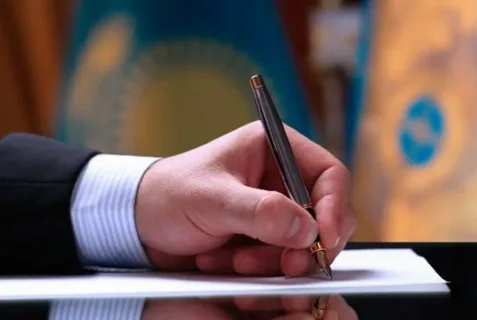 7